DiscoveryRules! 3A:118:157C:5
C. Andrew Rice 
ACA Virginia Beach
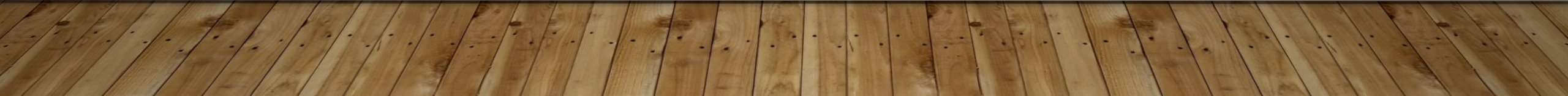 Rule 3a:11
Circuit Court
JDR Juvenile Felonies 8:15
Rule 8:15 JDR Discovery
(a)Adult Criminal Case. In any cases involving adults charged with crime, the provisions of Rule 7C:5 govern discovery.
(b)Juvenile Delinquency Cases. In juvenile delinquency cases, when the juvenile is charged with an act that would be a felony if committed by an adult, or in a transfer hearing or a preliminary hearing to certify charges pursuant to § 16.1-269.1, the court must, upon motion timely made by the juvenile or the Commonwealth's Attorney, and for good cause, enter such orders in aid of discovery and inspection of evidence as provided under Rule 3A:11.In juvenile delinquency cases when the juvenile is charged with an act that would be a misdemeanor if committed by an adult, the court must, upon motion timely made and for good cause, enter such orders for discovery as provided under Rule 7C:5.
Contents3A:11
Subsection (a) General Provisions
Subsection (b) Discovery by the Accused
Subsection (c) Redaction and Restricted Dissemination
Subsection (d) Discovery by the Commonwealth
Subsection (g) Protective Order
Rule 3A:12
Subsection (a)2 adds exculpatory evidence to the discovery Rule:  “..[D]uties of the Commonwealth’s attorney to provide exculpatory and/or impeachment evidence to an accused supersede any limitation or restriction on discovery provided pursuant to this Rule.”
Subsection (a)General Provisions
Special Responsibilities of a Prosecutor
Brady 373 US 83
Giglio 405 US 150
Rule 3.8ProfessionalConduct
[Speaker Notes: While this provision is new, it imposes no additional responsibilities on prosecutors than are already imposed by Brady v. Maryland, 373 U.S. 83 (1963); Giglio v. United States, 405 U.S. 150 (1972); or Rule 3.8 of the Rules of Professional Conduct. 

The prosecutor in a criminal case shall:
(a) refrain from prosecuting a charge that the prosecutor knows is not supported by probable cause;
(b) make reasonable efforts to assure that the accused has been advised of the right to, and the procedure for obtaining, counsel and has been given reasonable opportunity to obtain counsel;
(c) not seek to obtain from an unrepresented accused a waiver of important pretrial rights, such as the right to a preliminary hearing;
(d) make timely disclosure to the defense of all evidence or information known to the prosecutor that tends to negate the guilt of the accused or mitigates the offense, and, in connection with sentencing, disclose to the defense and to the tribunal all unprivileged mitigating information known to the prosecutor, except when the prosecutor is relieved of this responsibility by a protective order of the tribunal;
(e) not subpoena a lawyer in a grand jury or other criminal proceeding to present evidence about a past or present client unless the prosecutor reasonably believes:
(1) the information sought is not protected from disclosure by any applicable privilege;
(2) the evidence sought is essential to the successful completion of an ongoing investigation or prosecution; and
(3) there is no other feasible alternative to obtain the information;
(f) except for statements that are necessary to inform the public of the nature and extent of the prosecutor's action and that serve a legitimate law enforcement purpose, refrain from making extrajudicial comments that have a substantial likelihood of heightening public condemnation of the accused and exercise reasonable care to prevent investigators, law enforcement personnel, employees or other persons assisting or associated with the prosecutor in a criminal case from making an extrajudicial statement that the prosecutor would be prohibited from making under Rule 3.6 or this Rule.
(g) When a prosecutor knows of new, credible and material evidence creating a reasonable likelihood that a convicted defendant did not commit an offense of which the defendant was convicted, the prosecutor shall:
(1) promptly disclose that evidence to an appropriate court or authority, and
(2) if the conviction was obtained in the prosecutor’s jurisdiction,
(i) promptly disclose that evidence to the defendant unless a court authorizes delay, and
(ii) undertake further investigation, or make reasonable efforts to cause an investigation, to determine whether the defendant was convicted of an offense that the defendant did not commit.
(h) When a prosecutor knows of clear and convincing evidence establishing that a defendant in the prosecutor’s jurisdiction was convicted of an offense that the defendant did not commit, the prosecutor shall seek to remedy the conviction.]
Subsection (a)general provisions
Subsection (a)4 provides that any discovery material filed with the court will be placed under seal at the time it is filed.
Purpose
Subsection (a)4 prevents a party from attempting to get around the constraints of Rule 3.6 of the Rules of Professional Conduct
(b)1
This is the first of the key changes to the Rule, and may cause many offices to significantly alter the manner in which they provide discovery
In this subsection, the defense is entitled to inspect and review (but not copy) “RELEVANT REPORTS PREPARED BY LAW ENFORCEMENT OFFICERS...IN CONNECTION WITH THE PARTICULAR CASE.”
Subsection (b)DISCOVERY BY THE ACCUSED
What are Relevant Reports?
Clearly, it covers an officer’s incident report and any supplements, but
Does it include emails sent to the prosecutor on a case? Phone calls?
Notice, the Rule does NOT specify that the reports to which it refers be written reports.
What, then, is considered attorney work product?
Subsection (b)DISCOVERY BY THE ACCUSED
[Speaker Notes: Consider talking about:
Modern police]
What are Relevant Reports? (II) 
Cf.  (b)6:  “The Rule does not authorize discovery or inspection of the Commonwealth’s, “work product…internal reports, witness statements, memoranda, correspondence, legal research or other internal documents prepared by the office of the Commonwealth’s attorney or its agents in anticipation of trial.”
Subsection (b)DISCOVERY BY THE ACCUSED
[Speaker Notes: Consider talking about:
Modern police]
What are Relevant Reports?(III)
For purposes of the Rule, what is work product? 
For purposes of the Rule, are police officers no longer agents of the Commonwealth attorney?
"[W]here an agency is involved in the investigation or prosecution of a particular criminal case, agency employees become agents of the Commonwealth for purposes of Rule 3A:11…” Commonwealth v.  Ramirez, 20 Va. App. 292, 456 S.E.2d 531 (1995)
Subsection (b)DISCOVERY BY THE ACCUSED
[Speaker Notes: Consider talking about:
Modern police]
(b)2(A):
While the Commonwealth has previously not been required to share written or recorded statements or the substance of any oral statements made by the accused to anyone other than law enforcement officers, the new rule requires that such statements be provided in discovery.
Subsection (b)DISCOVERY BY THE ACCUSED
(b)2(C):
Such statements made to a co-defendant or co-conspirators that the Commonwealth intends to use at trial must also be disclosed to the defense in discovery.
Subsection (b)DISCOVERY BY THE ACCUSED
[Speaker Notes: This is a new subsection but also one that many offices are already doing, and as prosecutors we SHOULD have been doing. Relieves us of the exculpatory information problem.]
(b)3:
Looks the same but it is not. 
The court has added the word recordings to be allowed to be copied. BWC could have to be copied.
Subsection (b)DISCOVERY BY THE ACCUSED
[Speaker Notes: Presently, many offices where law enforcement has BWC are letting defense counsel have continuous viewing privileges only of the video through evidence.com, with no ability to record.  This is so the video cannot be further disseminated through social media.  The fear is that the current proposal would require us to provide a copy of the BWC video to defense counsel which could then be passed on to the client.]
(b)4(A):
The Commonwealth must provide the report of any expert it intends to use at trial or sentencing, along with the expert’s contact information.
If there is no written report, then a summary of the expert’s conclusions must be provided to the defense
Subsection (b)DISCOVERY BY THE ACCUSED
[Speaker Notes: While there may be some early pitfalls, we should be able to take advantage of the reciprocal requirement in subsection (d)(4) that the defense give us the same notice, by providing a copy of written reports or summaries of the proposed expert testimony, on any experts they call.]
(b)5:
Provide to the accused a list of the names and, if known, the addresses of all persons who are expected to testify on behalf of the Commonwealth at trial or sentencing. This provision is subject to subpart (c)(l) of this Rule and to any protective orders entered by the court pursuant to subpart (g).
Subsection (b)DISCOVERY BY THE ACCUSED
[Speaker Notes: The timing of the delivery of a witness list could bar any last minute change in trial strategy;
•	The timing of the delivery of a witness list could bar any last minute change in witness substitution if a witness was unable to come to court but another witness was available to substitute;
Subsection (d)5 – clearly states that the defense is going to have to comply with this section as well which should benefit us.]
Subsection (c)Redaction and Restricted Dissemination Material
(c)1(A):  The Commonwealth may redact dates of birth and social security numbers for any person whose identity must be revealed to the defense.
The address, telephone number, email address and place of employment of any victim as defined in §19.2-11 et all
Subsection (c)Redaction and Restricted Dissemination Material
[Speaker Notes: 19.2-11 specifies the victims of crimes, witnesses are not included in this provision.]
BUT (New Hearing Alert!) the defendant may move the court to compel the Commonwealth to disclose that personal information. 
The court may order that the information be designated Restricted Dissemination Material (RDM).
Subsection (c)Redaction and Restricted Dissemination Material
RESTRICTED DISSEMINATION MATERIAL (c)2(B)
RDM is that which would result in cognizable danger to the safety or security of a witness or victim; or
Would result in cognizable danger of a witness being intimidated or tampered with; or
Subsection (c)Redaction and Restricted Dissemination Material
RESTRICTED DISSEMINATION MATERIAL (II)
May compromise an ongoing criminal investigation or confidential law enforcement technique; or
Relates to the statement of a child victim or witness ≤ 14 years of age
Subsection (c)Redaction and Restricted Dissemination Material
RESTRICTED DISSEMINATION MATERIAL (III)
(New Form Alert!) The Commonwealth’s attorney must execute a document certifying that the material qualifies as RDM unless the attorney for the accused agrees to the designation
Subsection (c)Redaction and Restricted Dissemination Material
RESTRICTED DISSEMINATION MATERIAL (IV)
RDM may only be disclosed to the attorney for the accused 
Defense attorney cannot reproduce, copy or disseminate RDM in any way.   (c)(2)(iii)
Subsection (c)Redaction and Restricted Dissemination Material
RESTRICTED DISSEMINATION MATERIAL (V)
Where a defendant is not represented by counsel (New Hearing Alert!), the Commonwealth must move the court to limit the scope of discovery
Subsection (c)Redaction and Restricted Dissemination Material
[Speaker Notes: This is probably the most complicated addition to the new discovery rules.  But the language is fairly specific as to what can and cannot be done.  While there will most likely be at first a lot of litigation on what is and isn’t “restricted dissemination material,” we should soon have some idea on how our local judges are going rule and govern ourselves accordingly.  
 
Subsection (c)(2)(E) is designed to allow for the making an appellate record, and if necessary, address a writ of habeas corpus.
 
Do not forget that there is also subsection (g) below dealing with protective orders.]
(d)4:
Requires defense to notify the Commonwealth in writing of the intent to use expert testimony at trial or sentencing, and provide the same information that the Commonwealth is required to give pursuant to (b)4.
Subsection (d)Discovery by the Commonwealth
(d)5:
Requires defense to provide the Commonwealth a list of witnesses it intends to use at trial or sentencing, and provide the same information that the Commonwealth is required to give pursuant to (b)5.
Subsection (d)Discovery by the Commonwealth
New rule:
Subsection (g)Protective Orders
(g)1:
Either party may petition the court to protect materials required for discovery by ordering  any, all, or other conditions for disclosure.  Examples are:
Subsection (g)Protective Orders
Restrict public disclosure including to any website (e.g., Facebook);
Restrict disclosure to any third party except expert witnesses;
Authorization to withhold any personal information listed in (c)1;
Place additional restricts on withholding non-exculpatory evidence
Subsection (g)Protective Orders
Rule 7C:5 General District
General District 
Beware of RDM – Can’t un-ring a bell.
any relevant written or recorded statements or confessions made by the accused, or copies thereof and the substance of any oral statements and confessions made by the accused to any law enforcement officer; and
any criminal record of the accused.
Rule 7C:5
When does this apply?
Notice this is very different than Circuit
Don’t get in trouble with RDM
But also don’t hide the ball….
The intent was for more information to be shared.
C. Andrew Rice
757-385-8645      
Crice@vbgov.com
Questions